Составление учебного проекта на уроках русского языка и литературы. Индивидуальный проект обучающихся 10 класса в соответствии с требованиями ФГОС.
Герасимчук И.А.
Учитель русского языка и литературы
МБОУ СШ№32
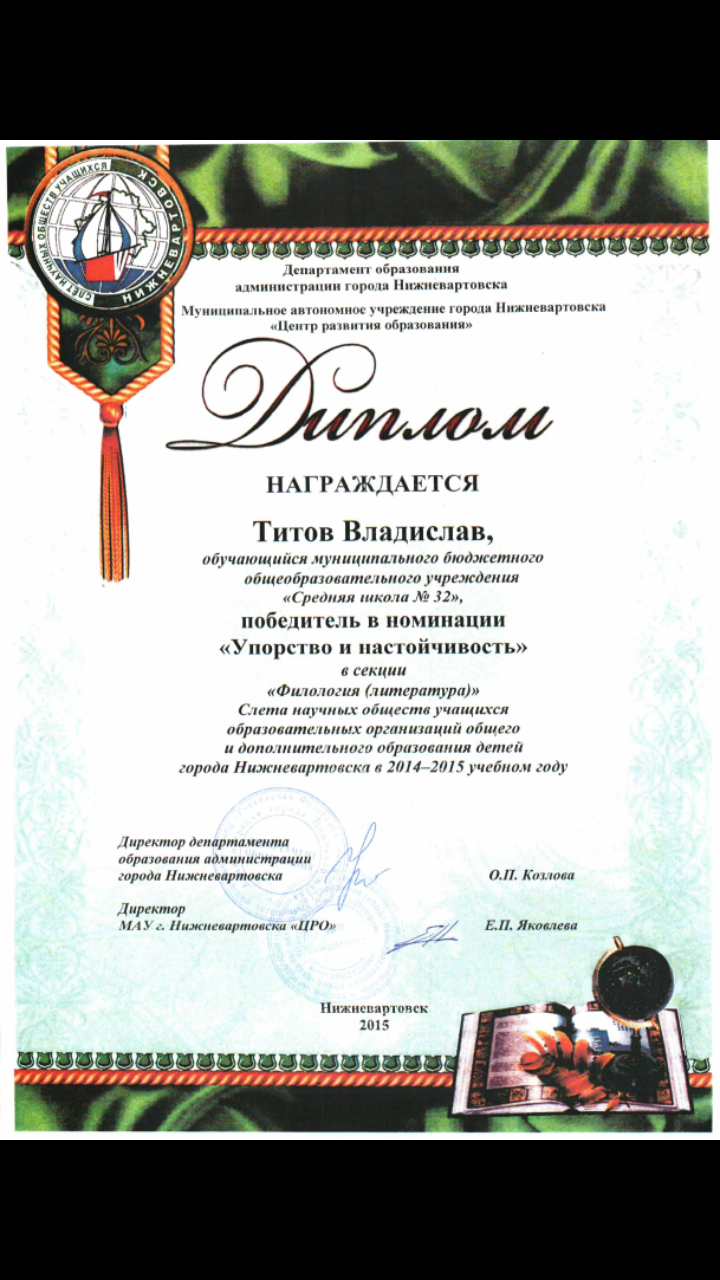 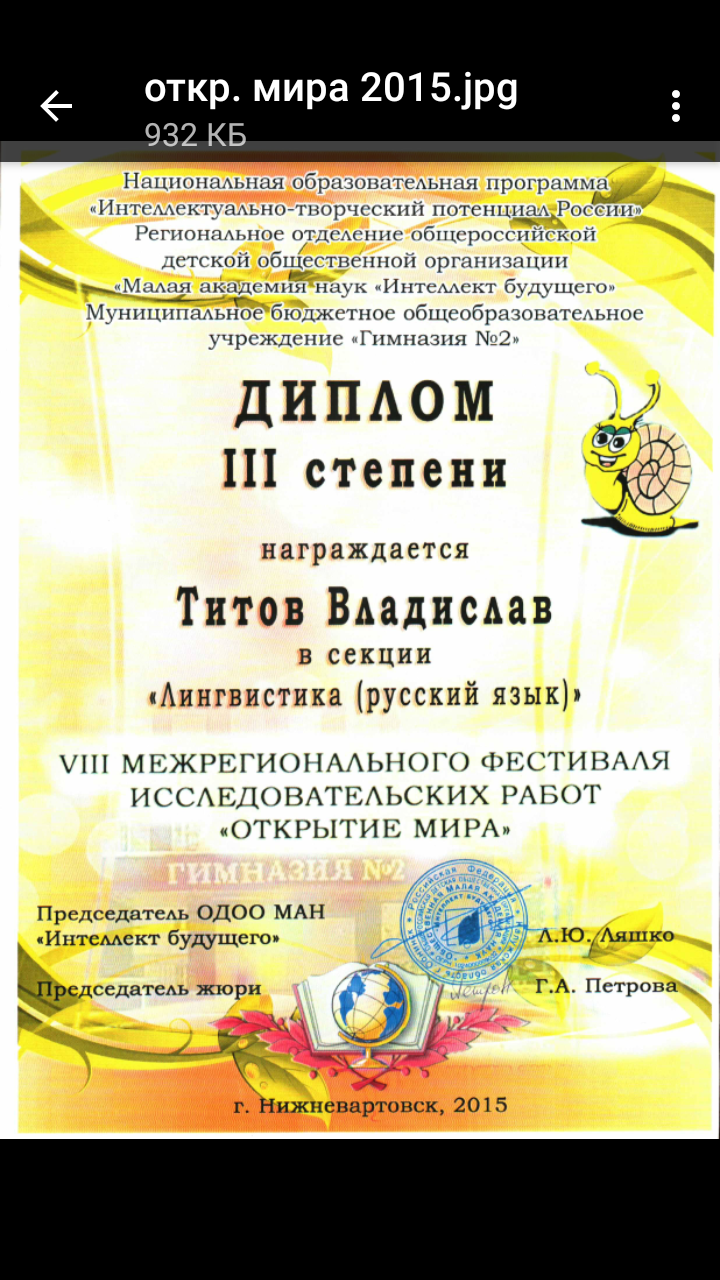 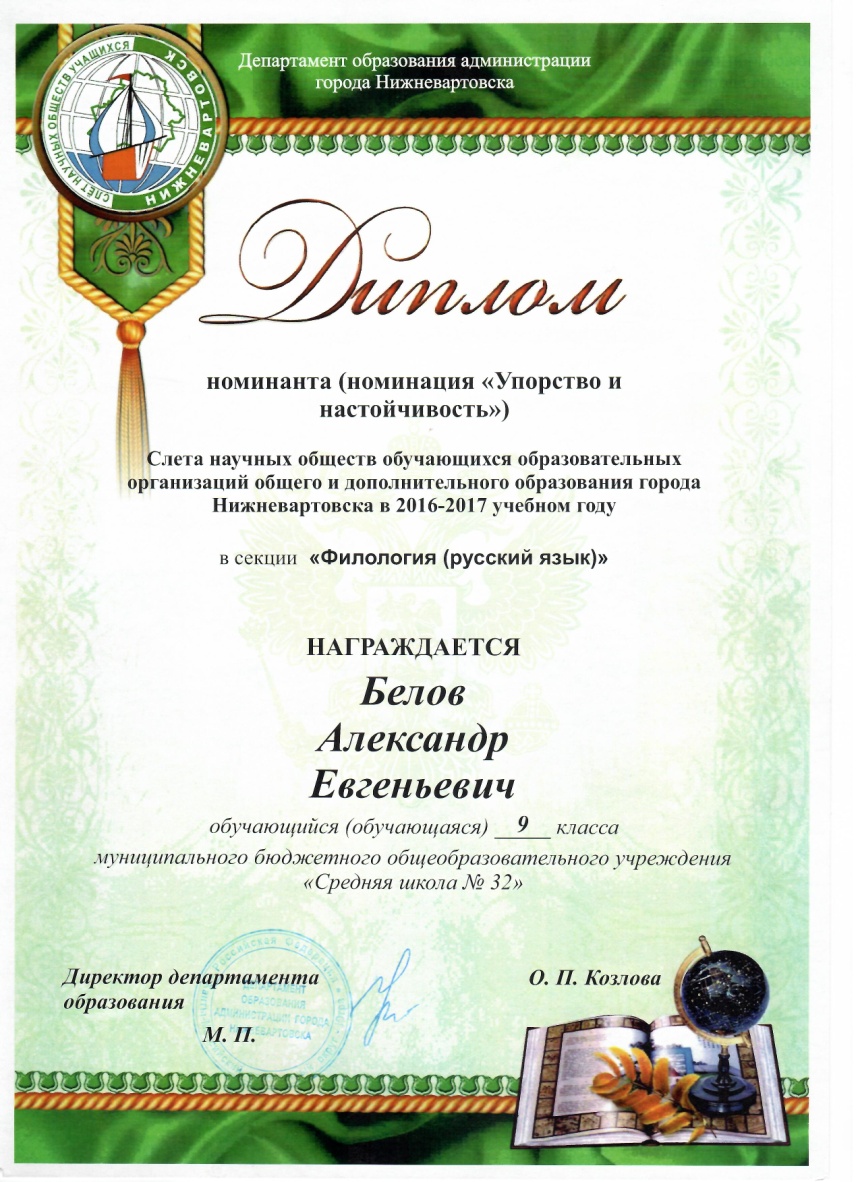 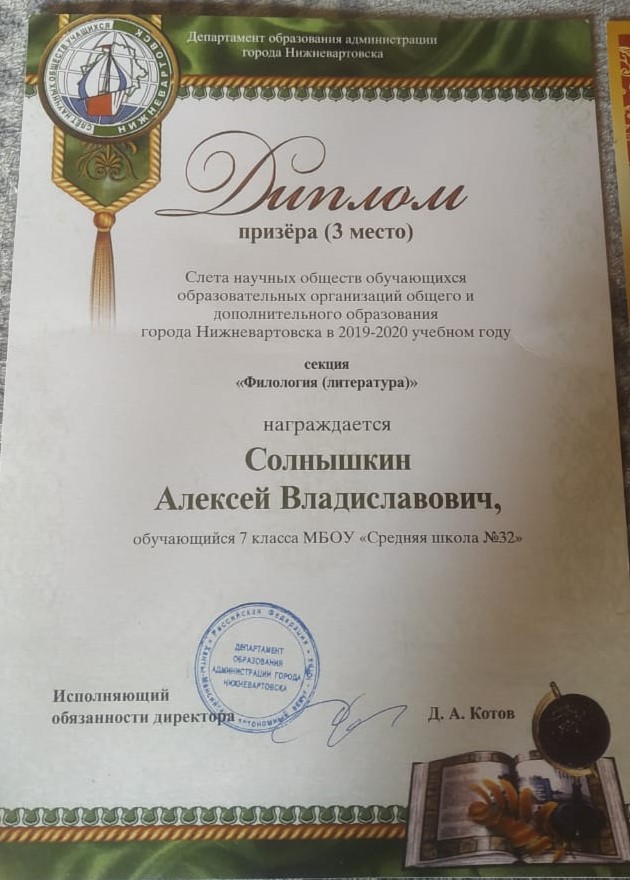 Защита проектов
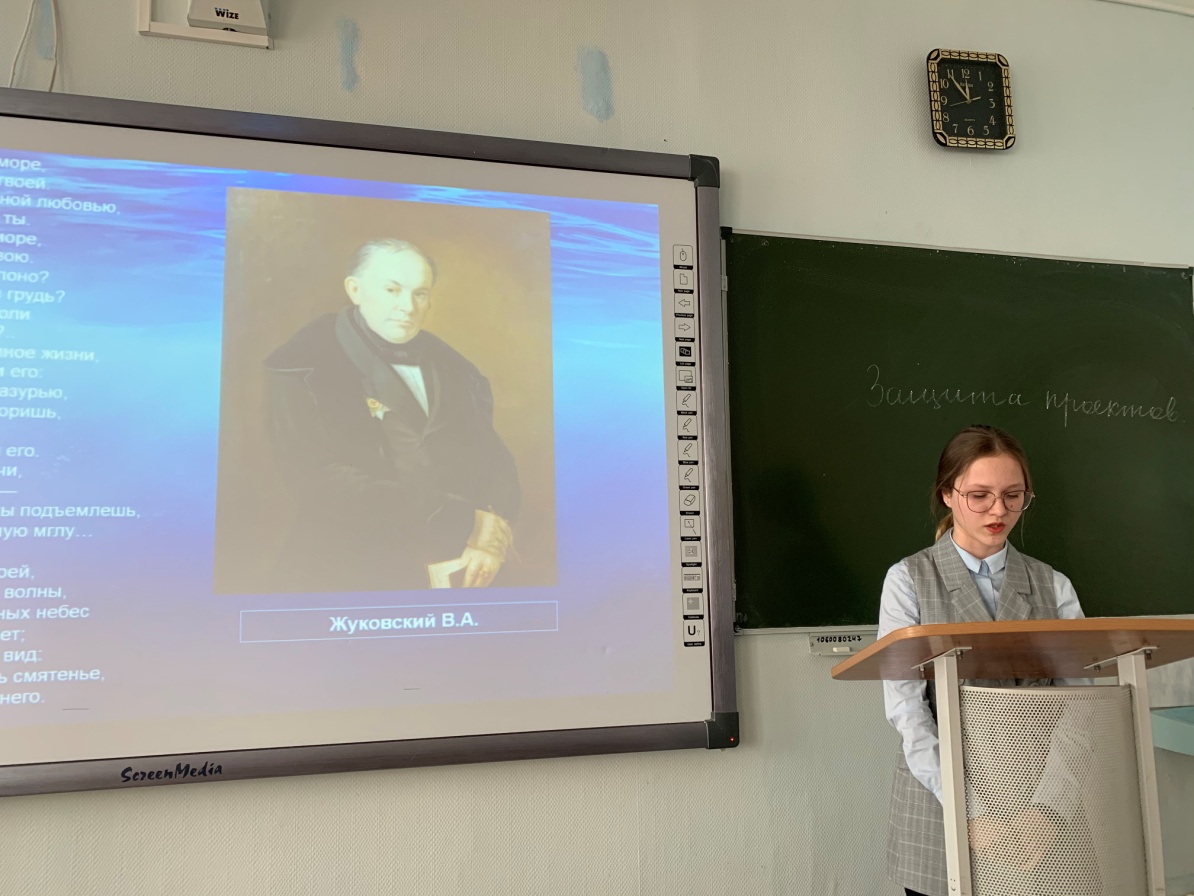 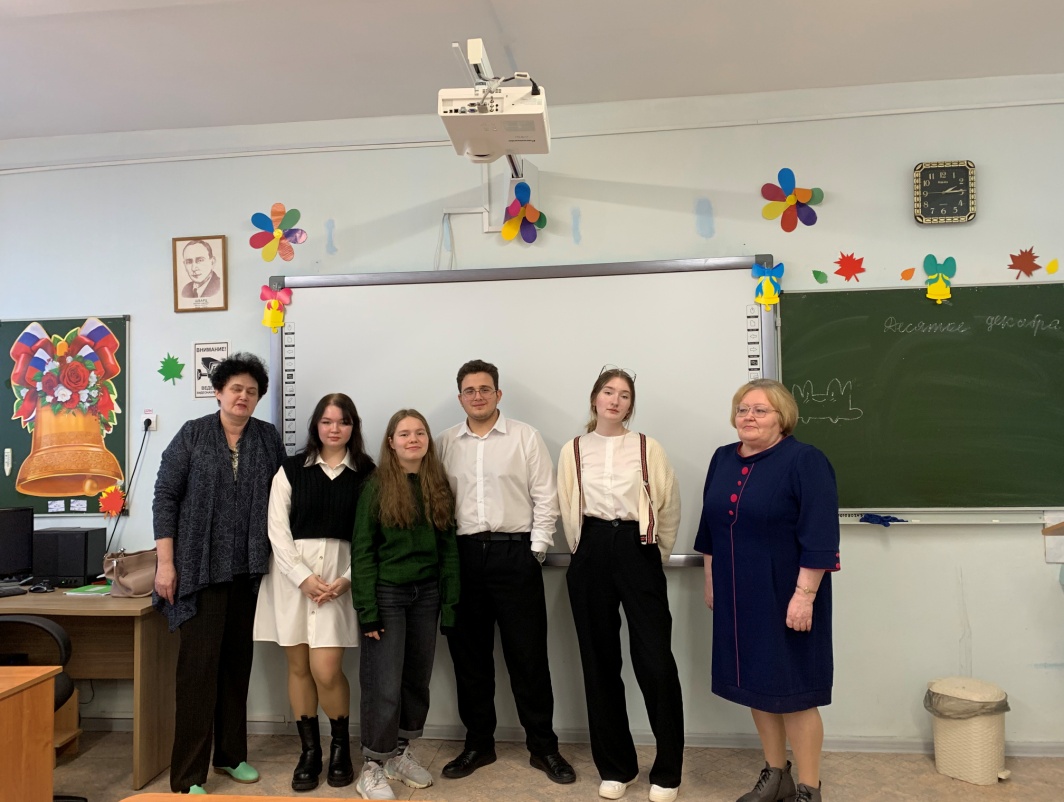 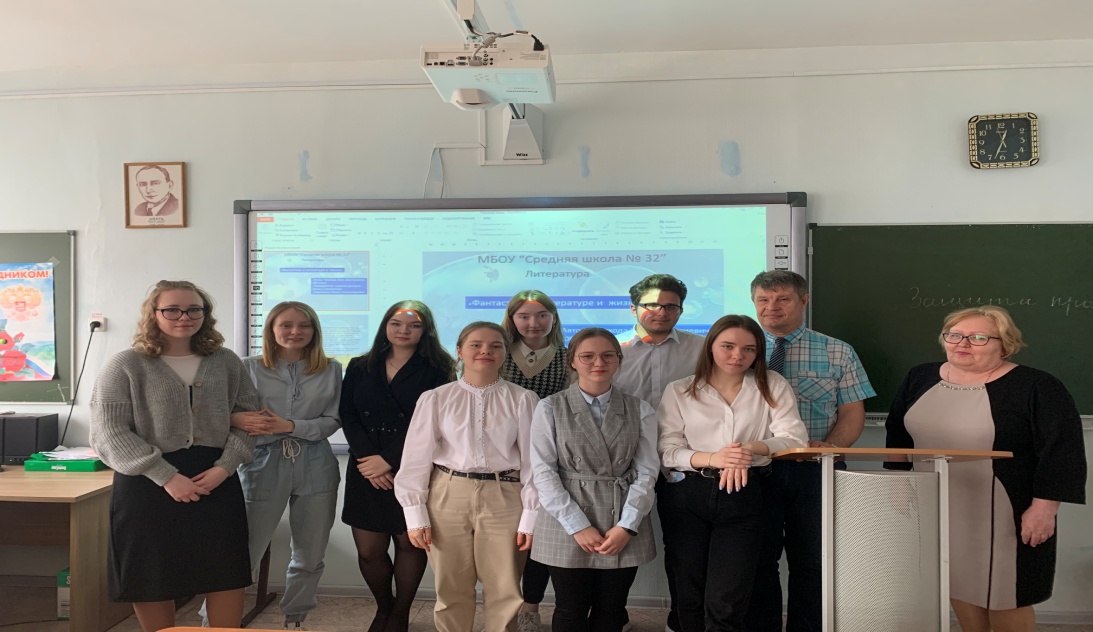 Оценочный лист